Bruno FRUITIER
Directeur-Adjoint
Organigramme PAM 2022
Chargée de Projet

Marion RIGAUT
Secrétaire

Maria SEMEDO
SERVICE GESTION LOCATIVE HABITAT ADAPTÉ

Sébastien POULIN
Régisseur social

Fabien DELPLANQUE
Intervenant technique et social
SERVICE ASLA – accompagnement social pour un Logement Adapté
Suzon AUGUSTE
Éducatrice spécialisée

Jessica SIMONET AUDRAN
Médiatrice-prospectrice

Anne-Sophie FREMAUX
Conseillère en économie sociale et familiale

Fanny BOUCHER
Conseillère en économie sociale et familiale

Hélène CARON FIOLEK
Conseillère en économie sociale et familiale

Anna LACOMBE
Intervenante technique et sociale

Fabien DELPLANQUE
Intervenant technique et social
SERVICE AMÉLIORATION DE L’HABITAT ET LUTTE CONTRE LA PRÉCARITÉ ÉNERGÉTIQUE

Médiatrices sociales énergie 

Fanny LAURENT
Ségolène BOIZART
Céline DELORME
Emeline  VANIET


Chargés d’opération rénovation énergétique

Christopher FLACH
Pierre LEMAIRE
Philippe DUVERGER
SERVICE ASP BRSA – Accompagnement Social et Professionnel des BRSA

Laure DUCLAUX
et
Mariame AZARHOOSHANG

Référentes RSA
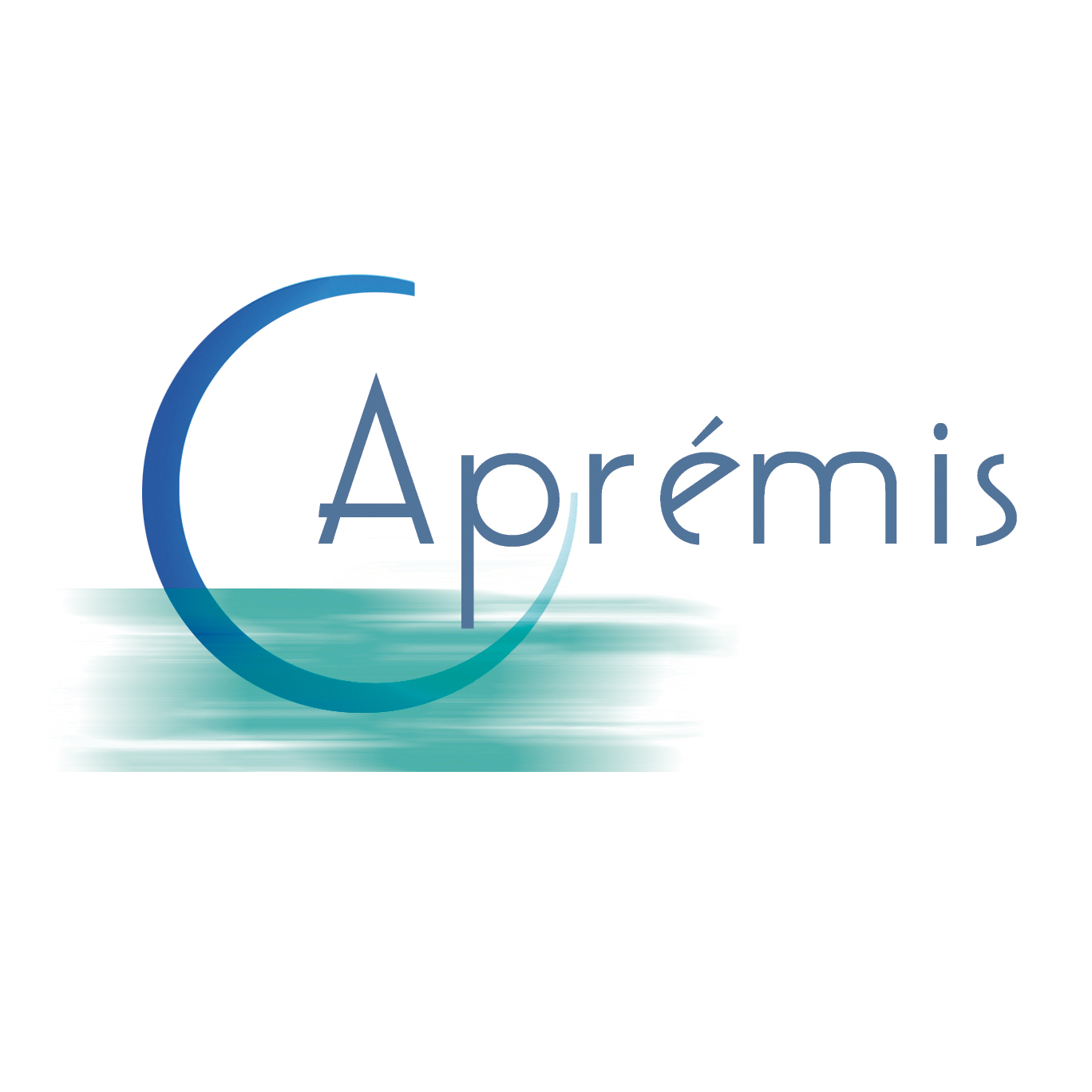